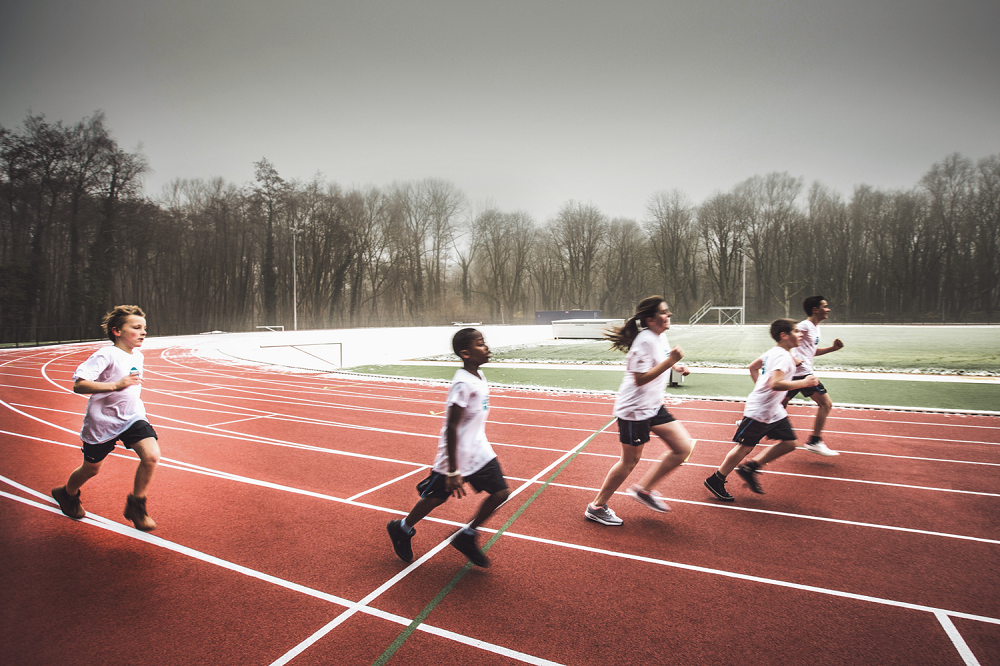 IK LOOP IN DE BUITENBAAN.
IK HEB DEZE START NIET GEKOZEN,
HET IS NU EENMAAL ZO.
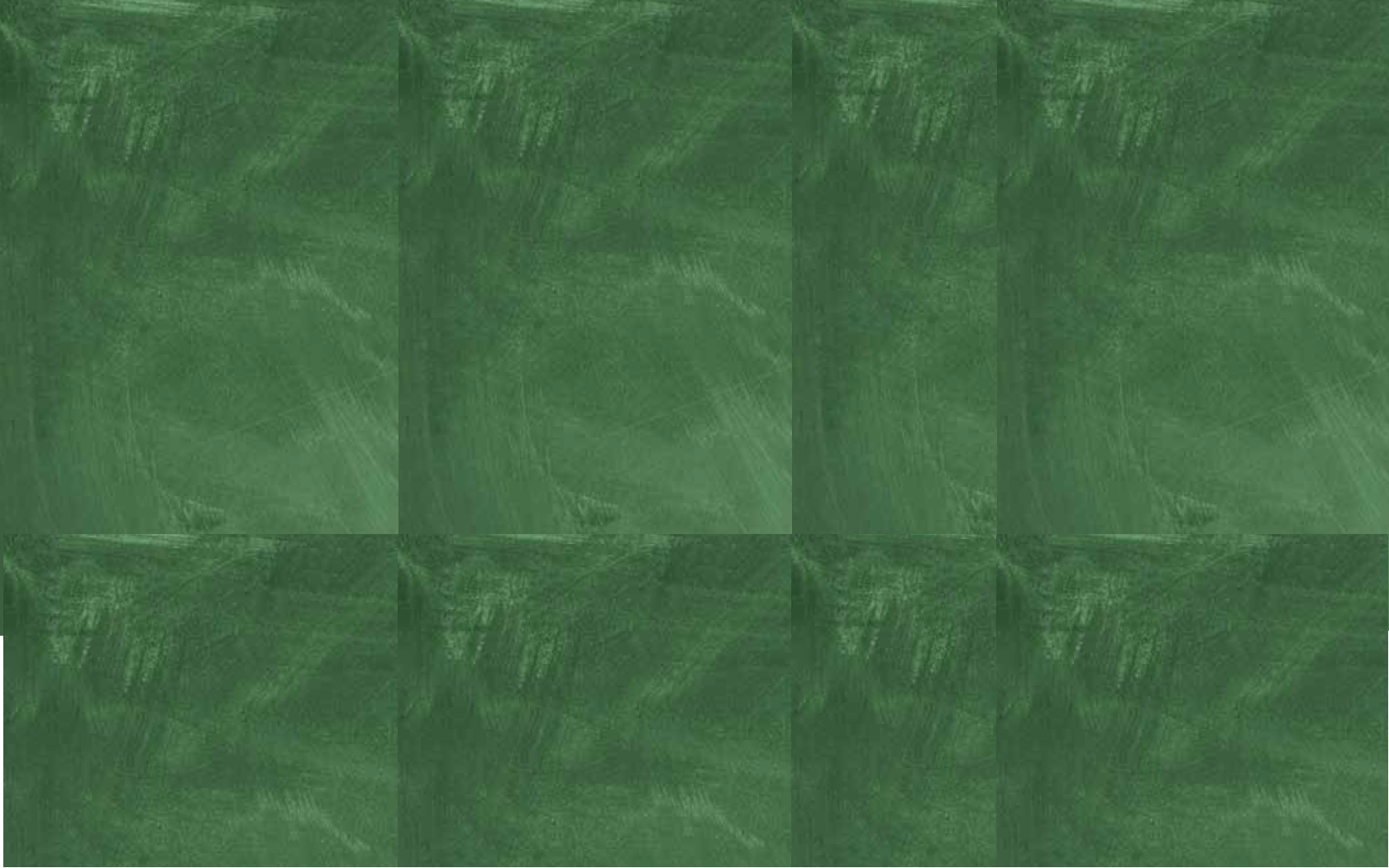 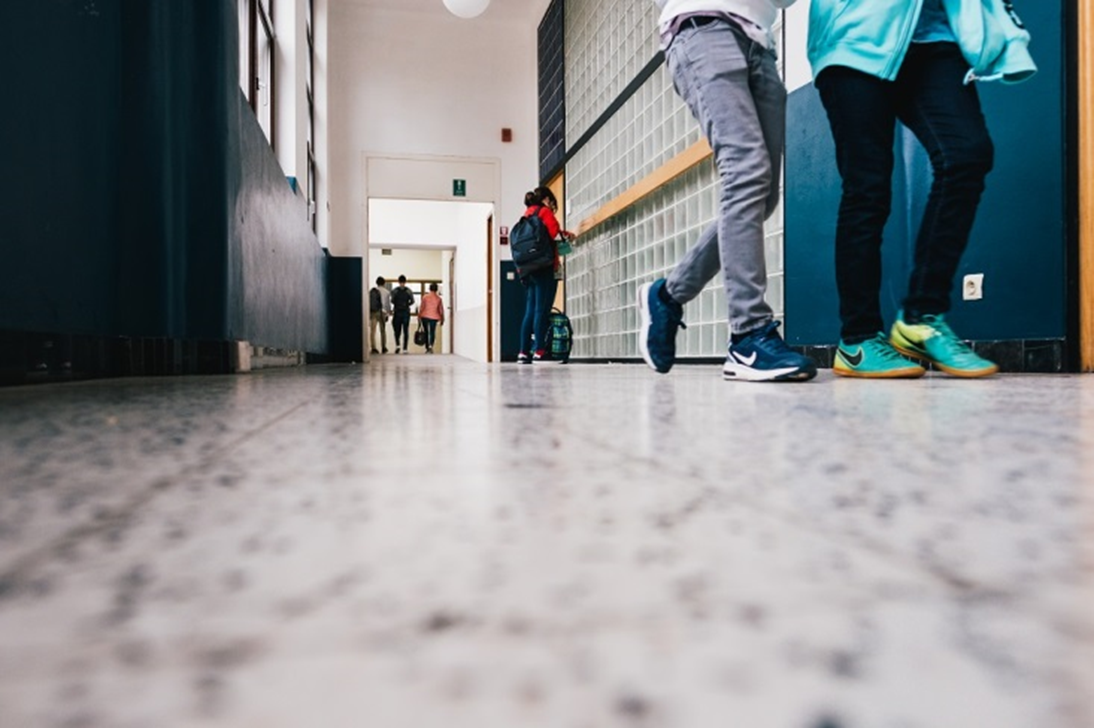 ARMOEDE GAAT MEE NAAR SCHOOL
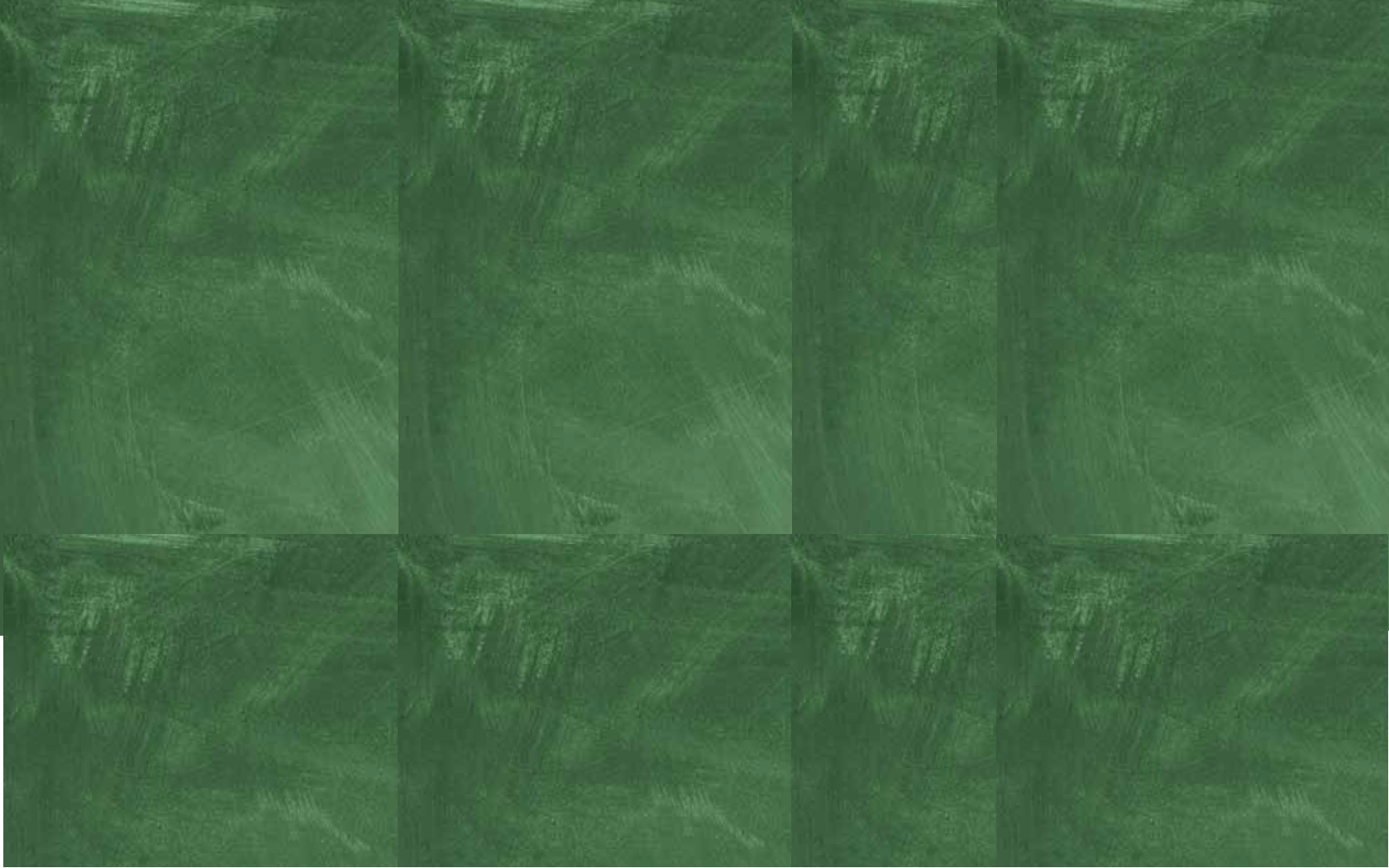 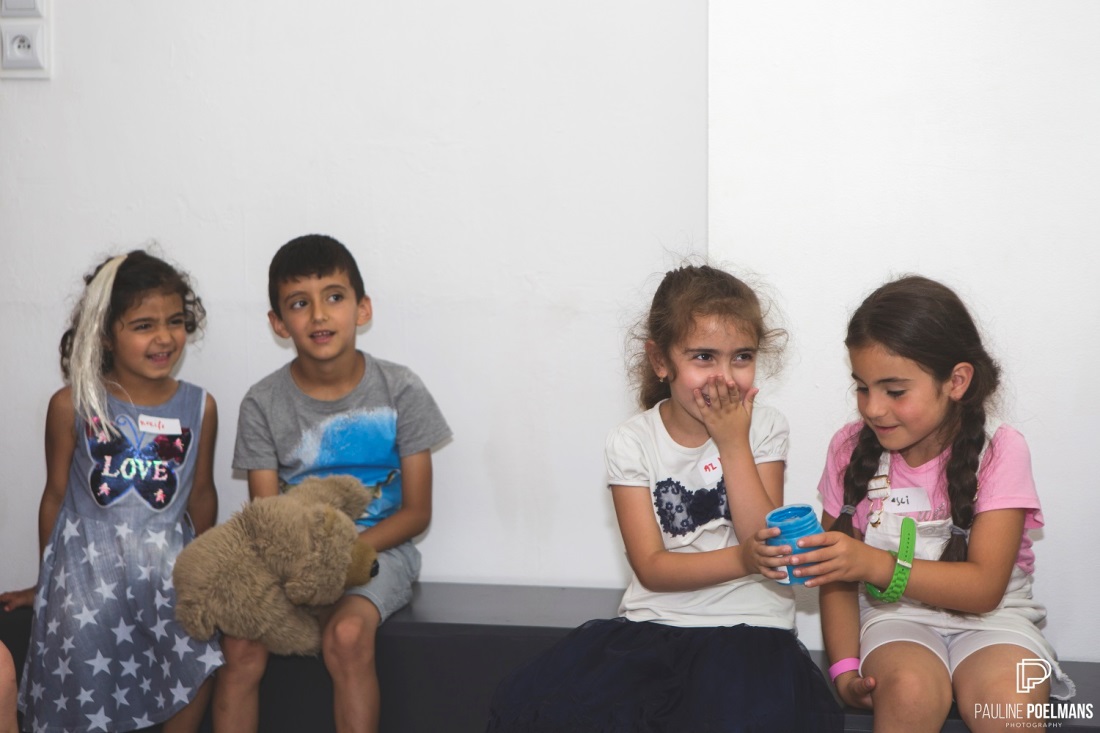 MET EEN HOOFD VOL ZORGEN KAN JE NIET LEREN.
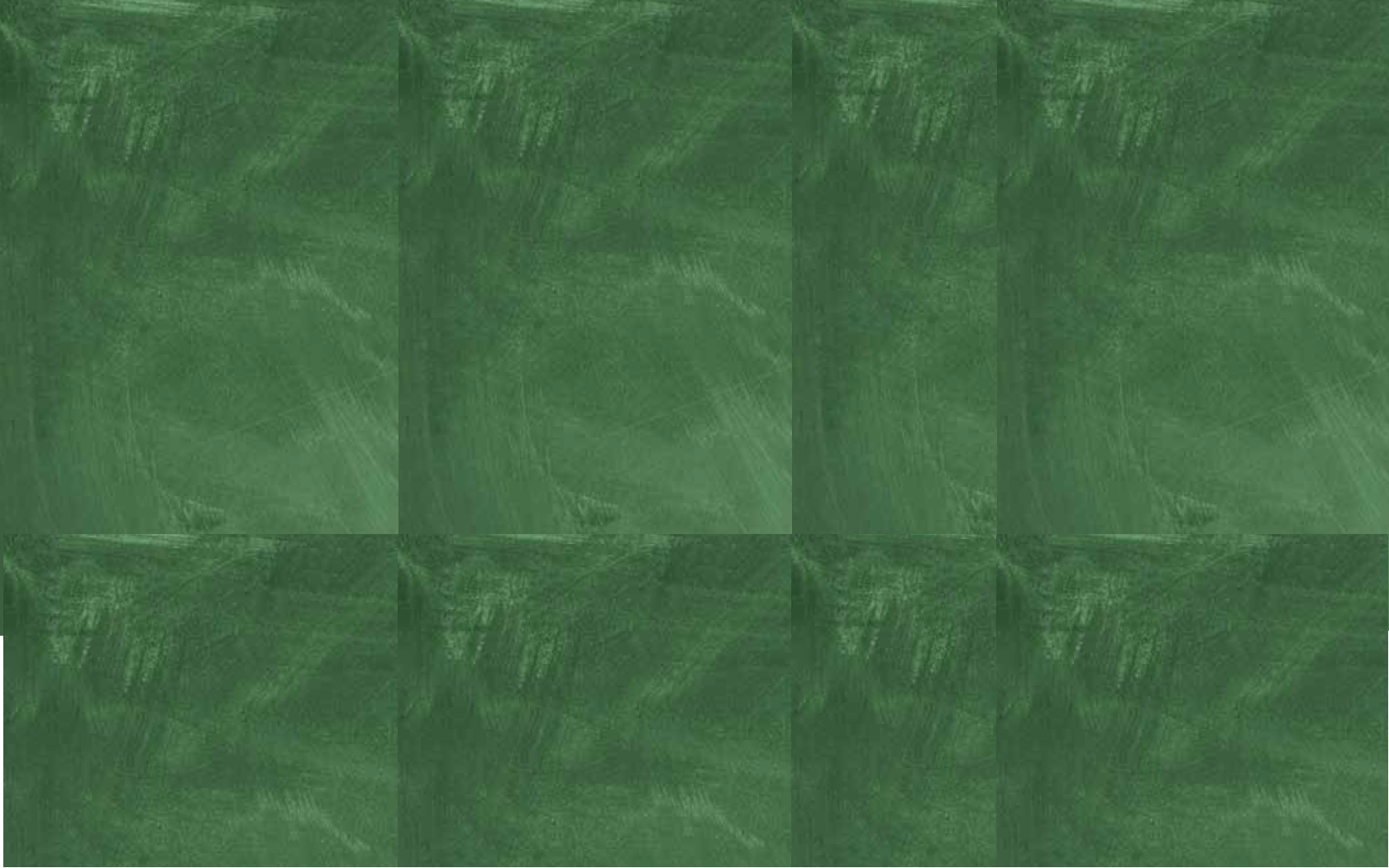 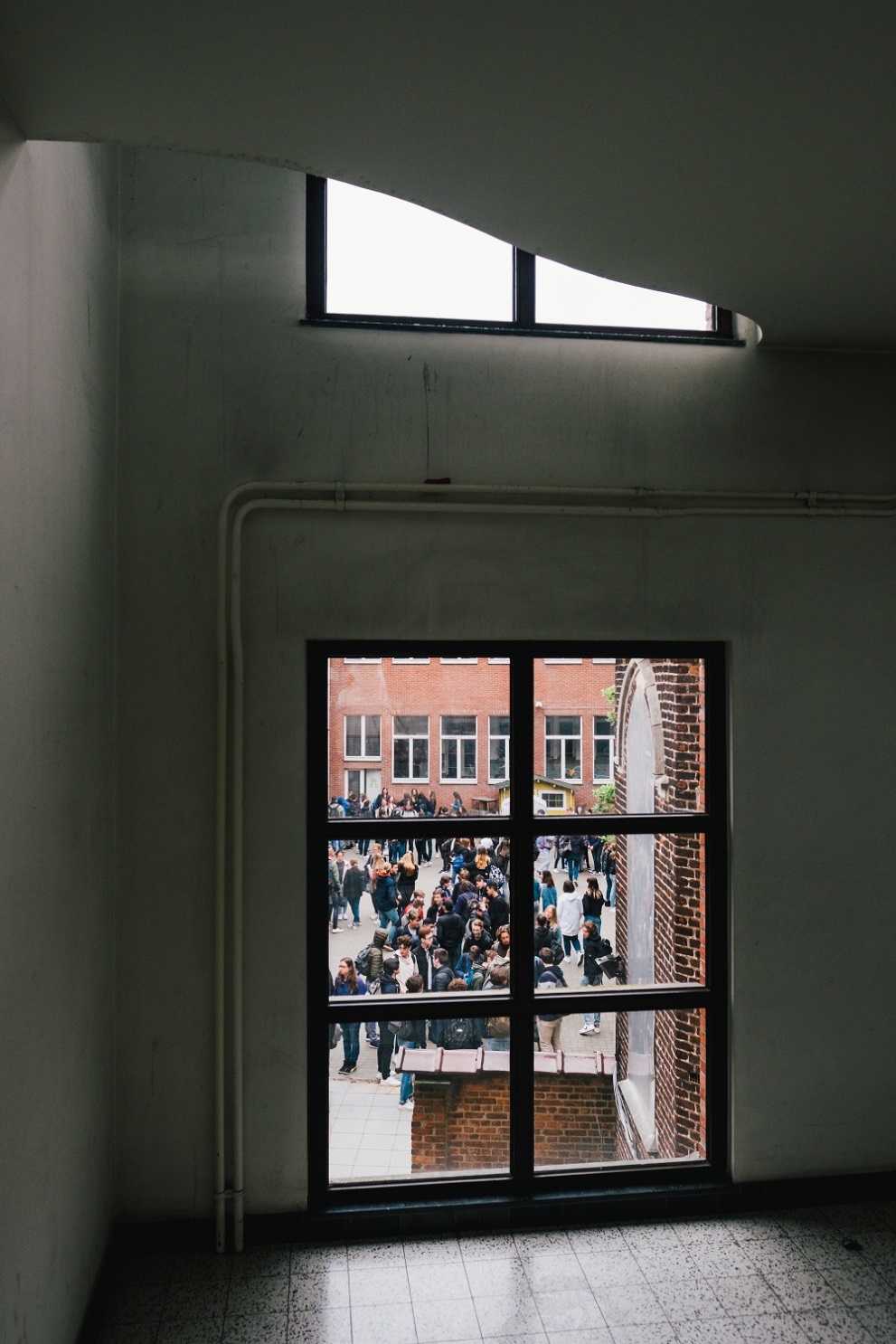 ALS ARMOEDE MEEDOET, 
KAN IK 
NIET MEEDOEN.
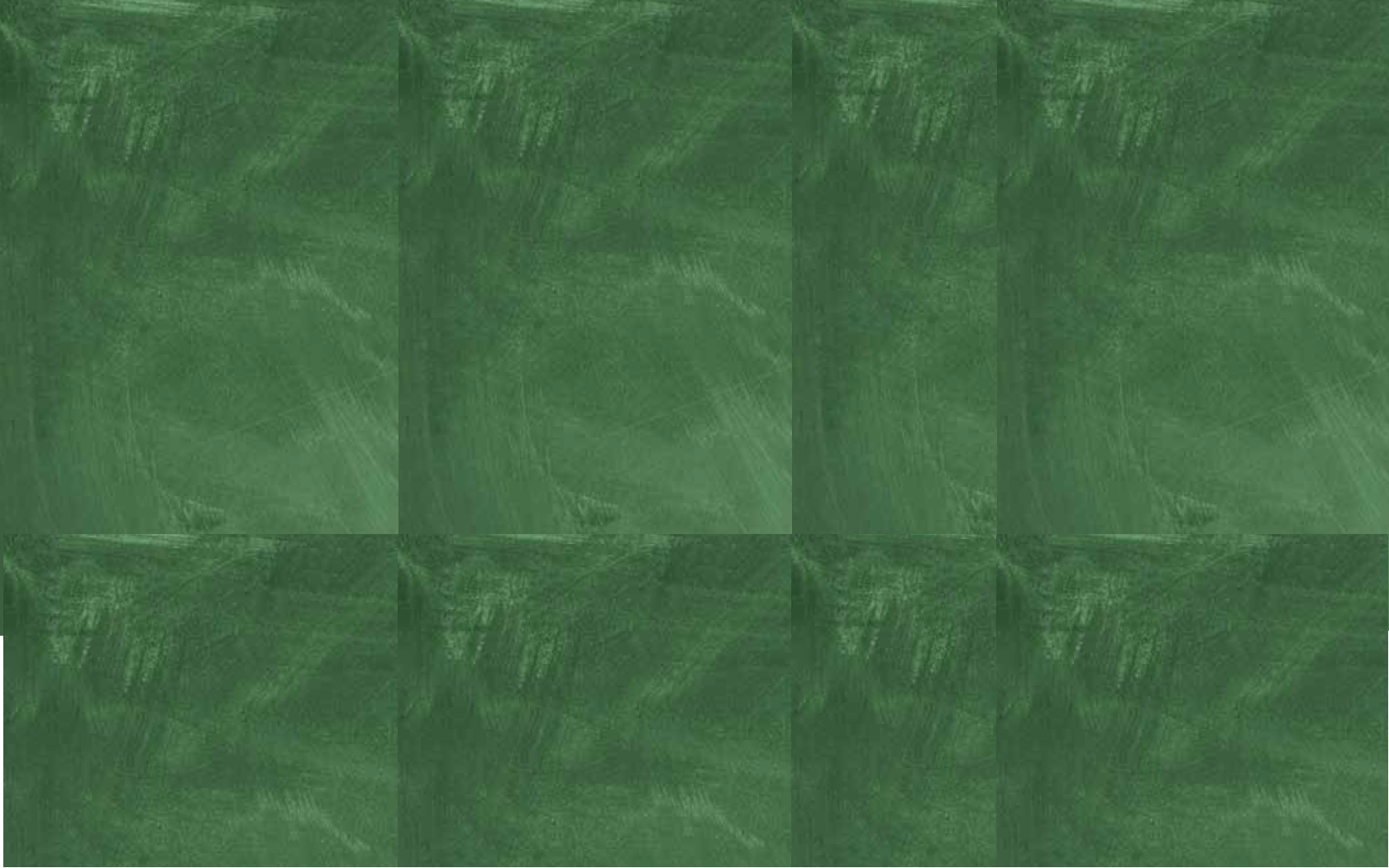 ER ZIT ALTIJD EEN VERHAAL ACHTER ONBETAALDE SCHOOLREKENINGEN.
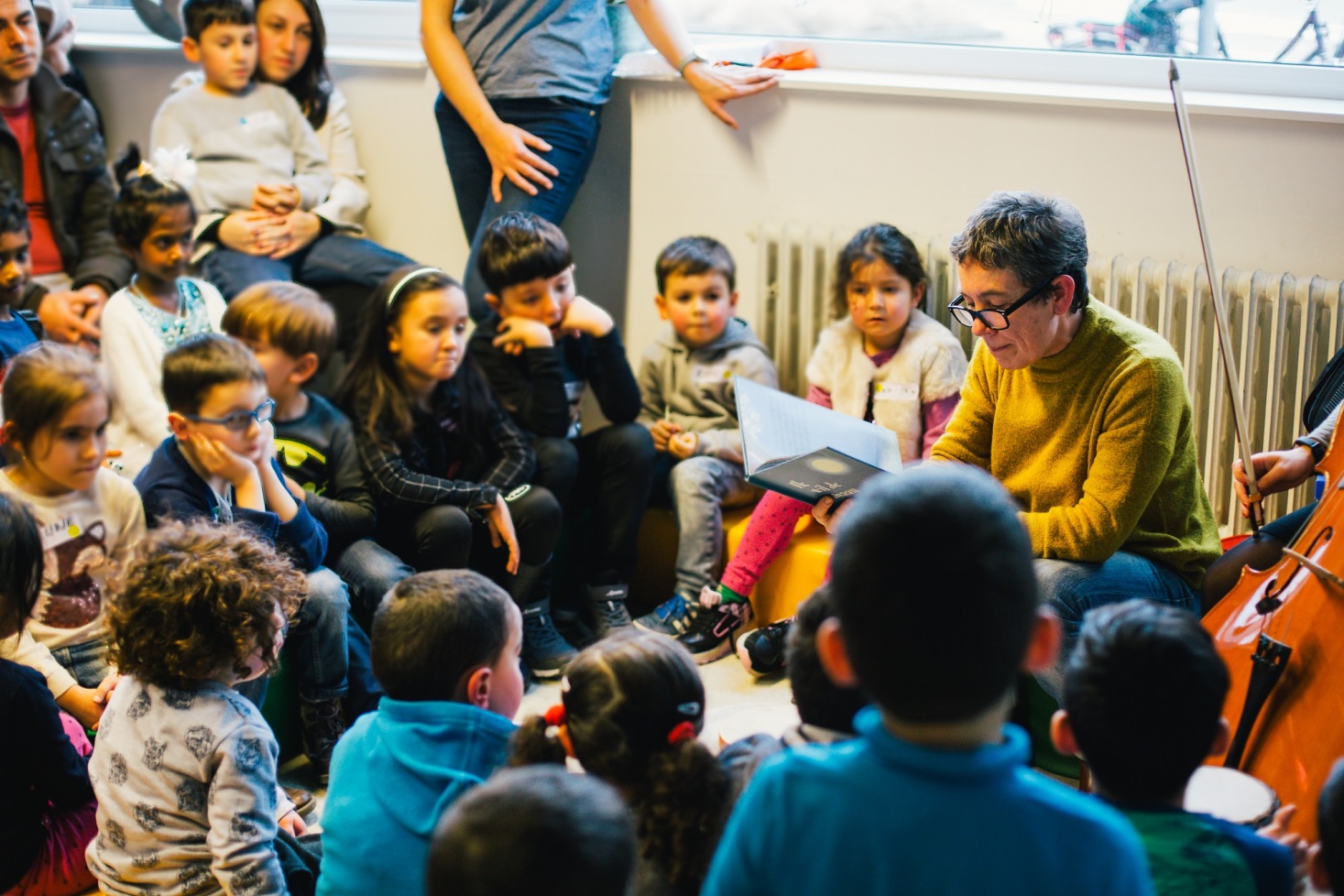 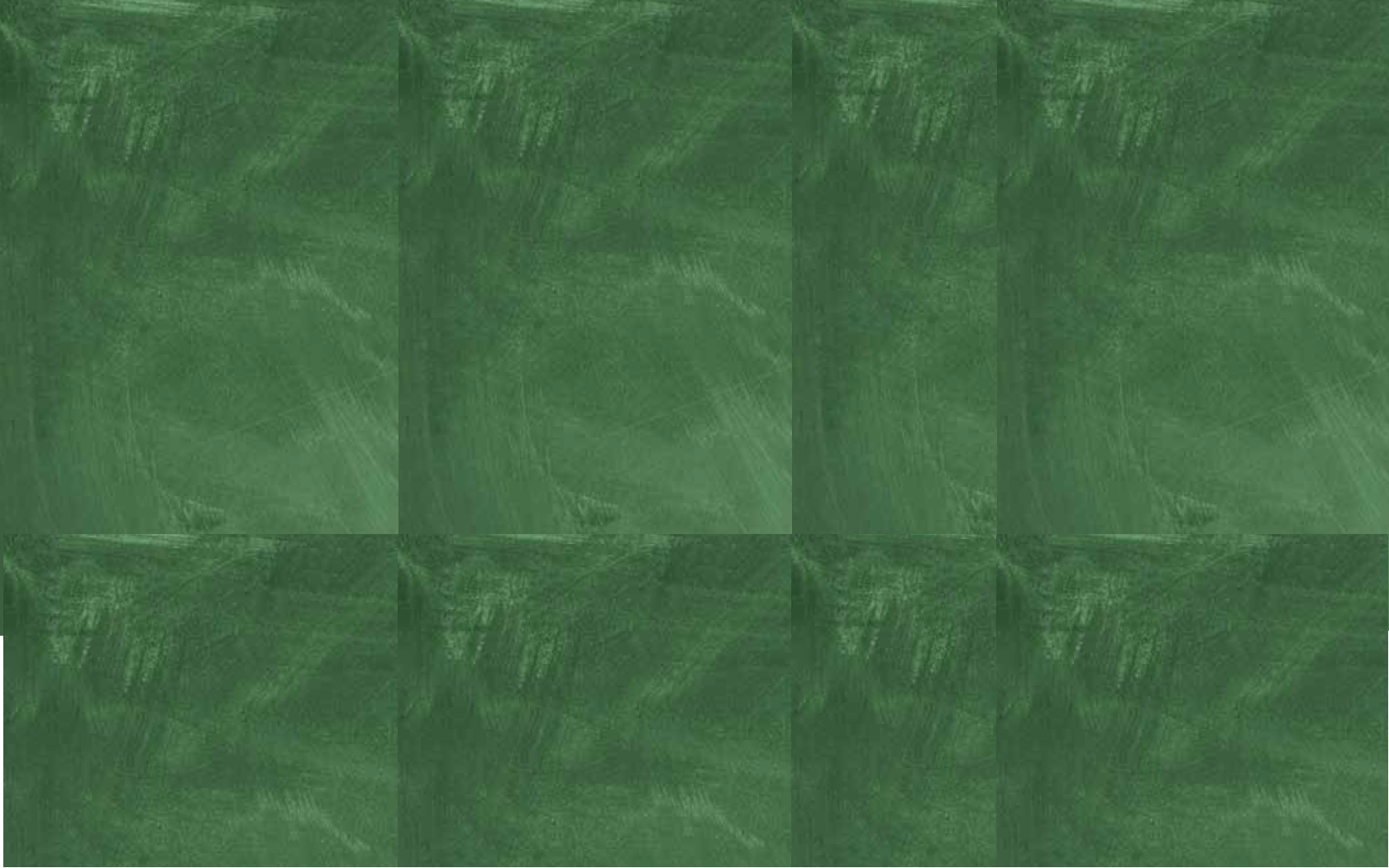 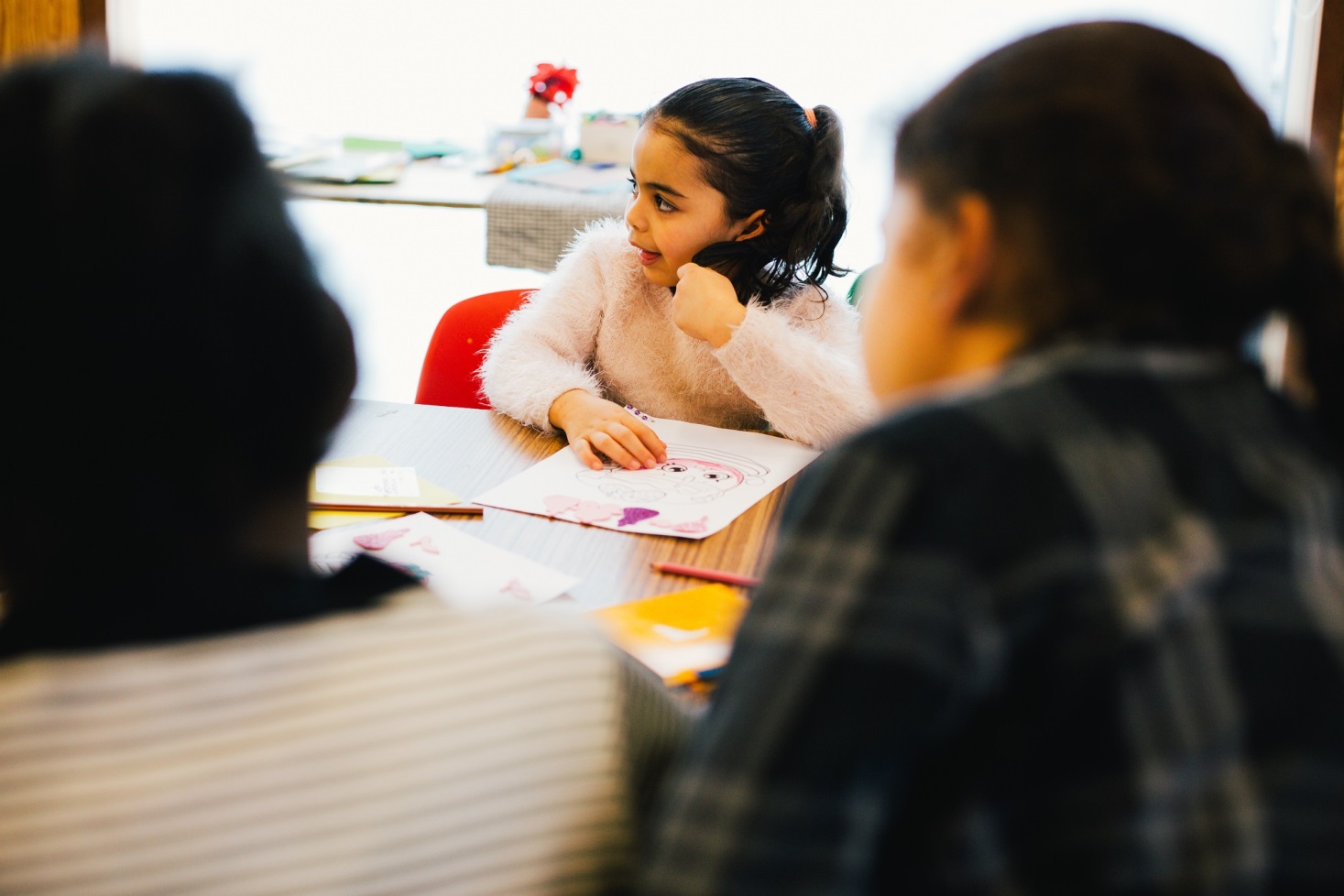 ALS EEN KIND VERTELT ‘JUF IK HEB HONGER’, DAN BLOEDT MIJN HART.
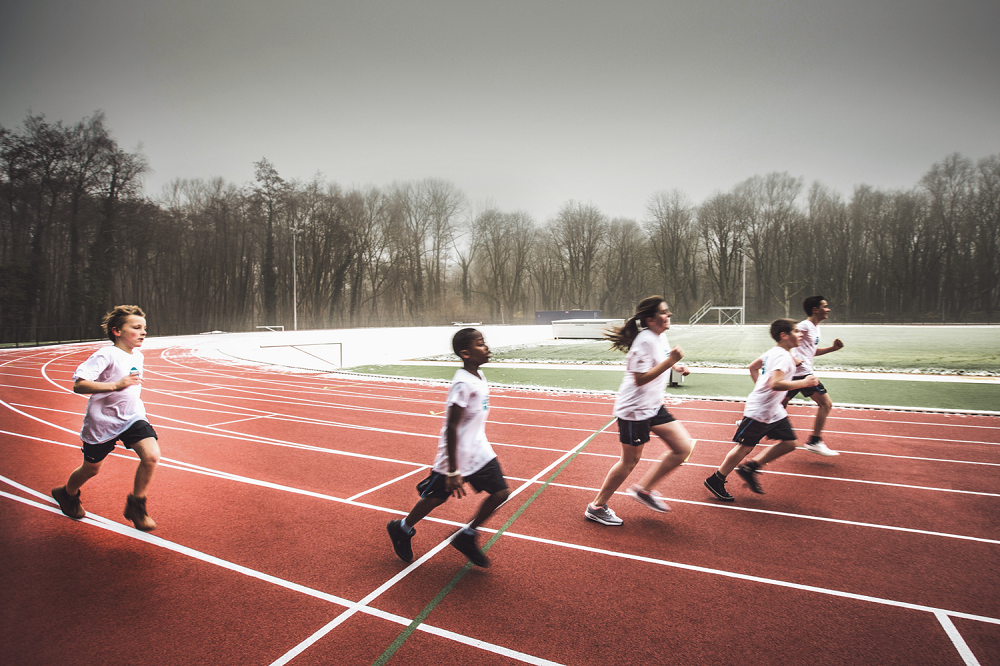 DE SUPPORTERS STAAN AAN 
MIJN KANT. JULLIE GELOVEN 
IN MIJ EN GEVEN NIET OP.
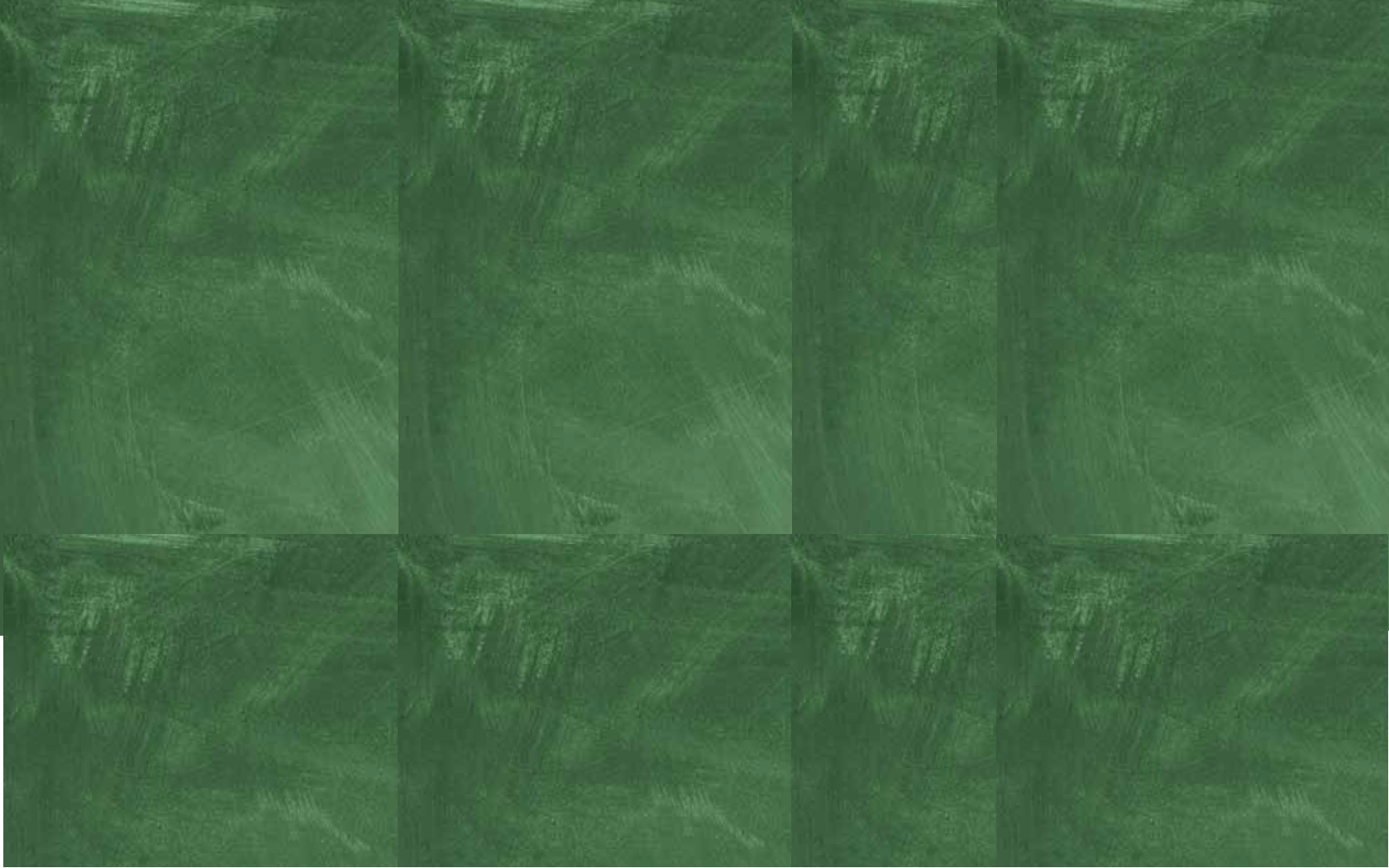 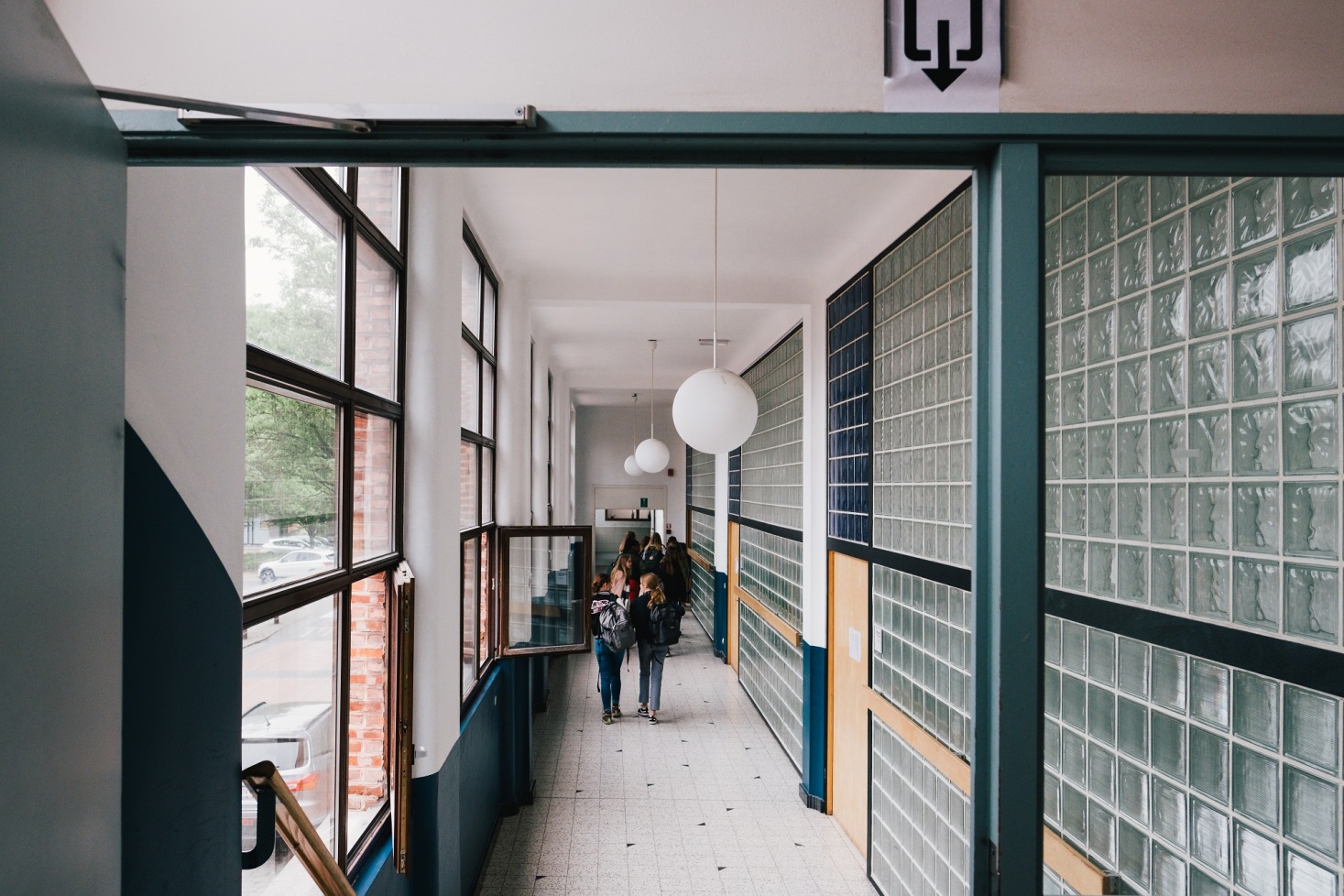 IK WIL VOORAL KANSEN GEVEN VOOR DE TOEKOMST.
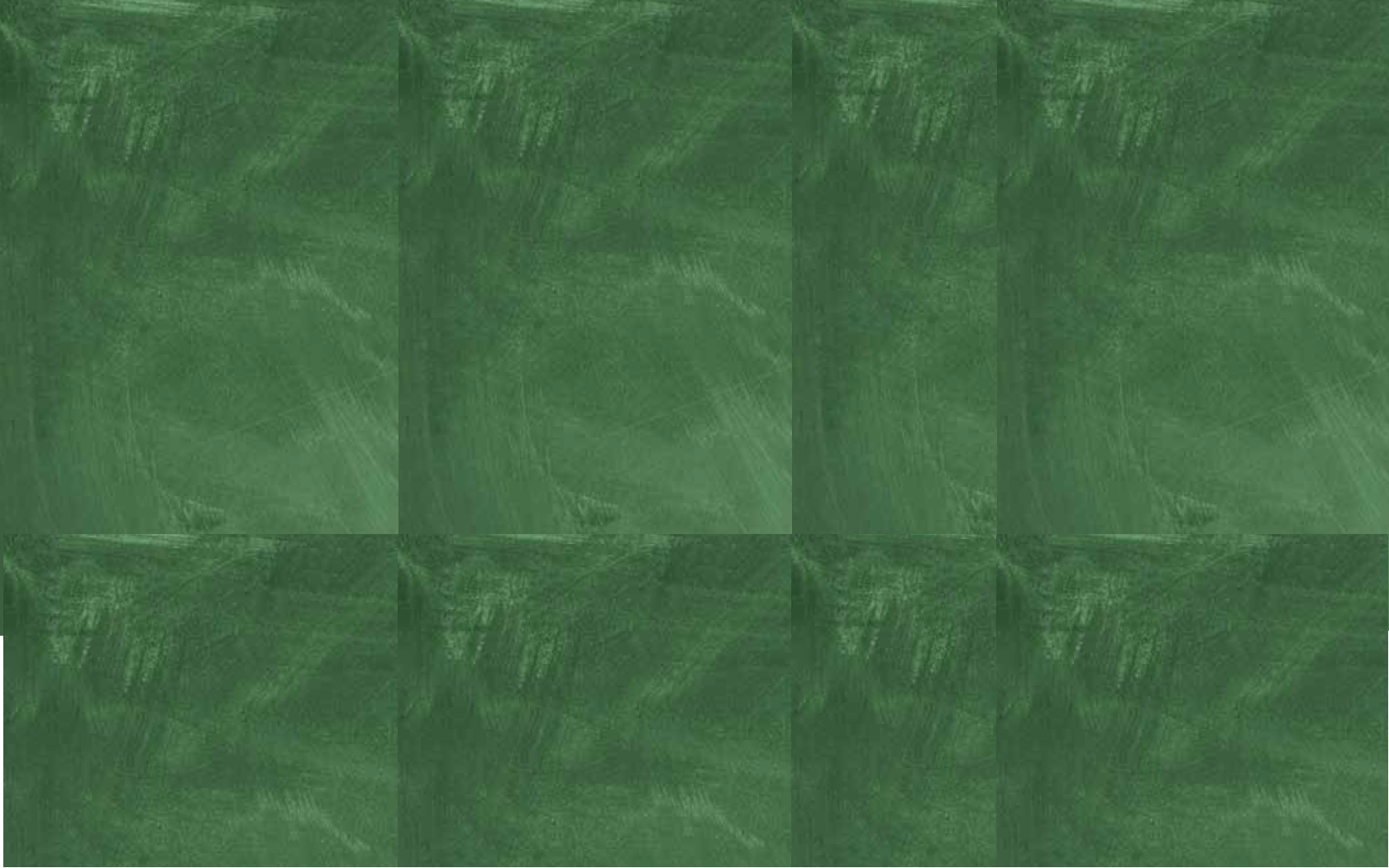 ONS UITGANGSPUNT IS DE 
VEERKRACHT VAN DE LEERLINGEN 
EN NIET DE ARMOEDEPROBLEMATIEK.
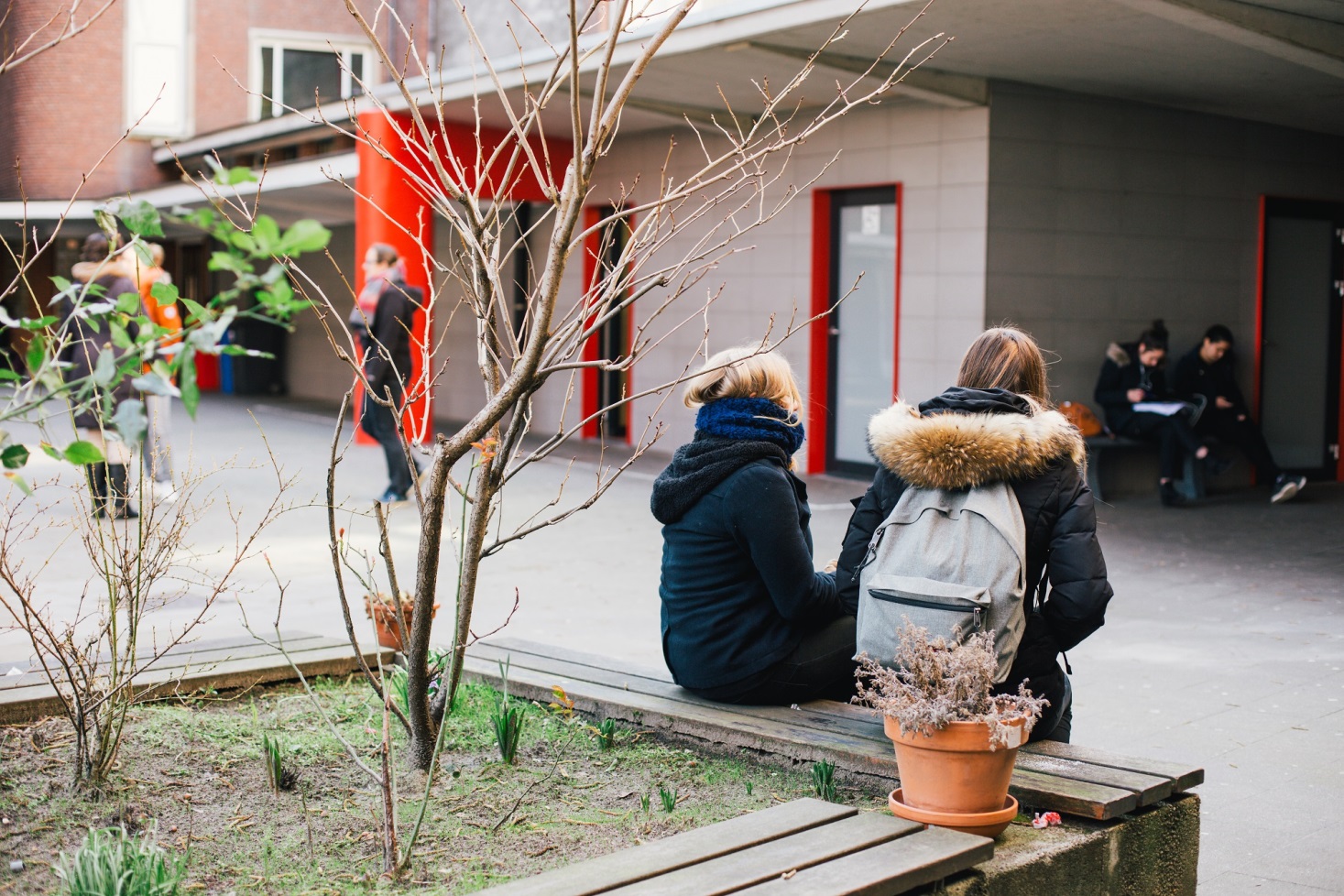 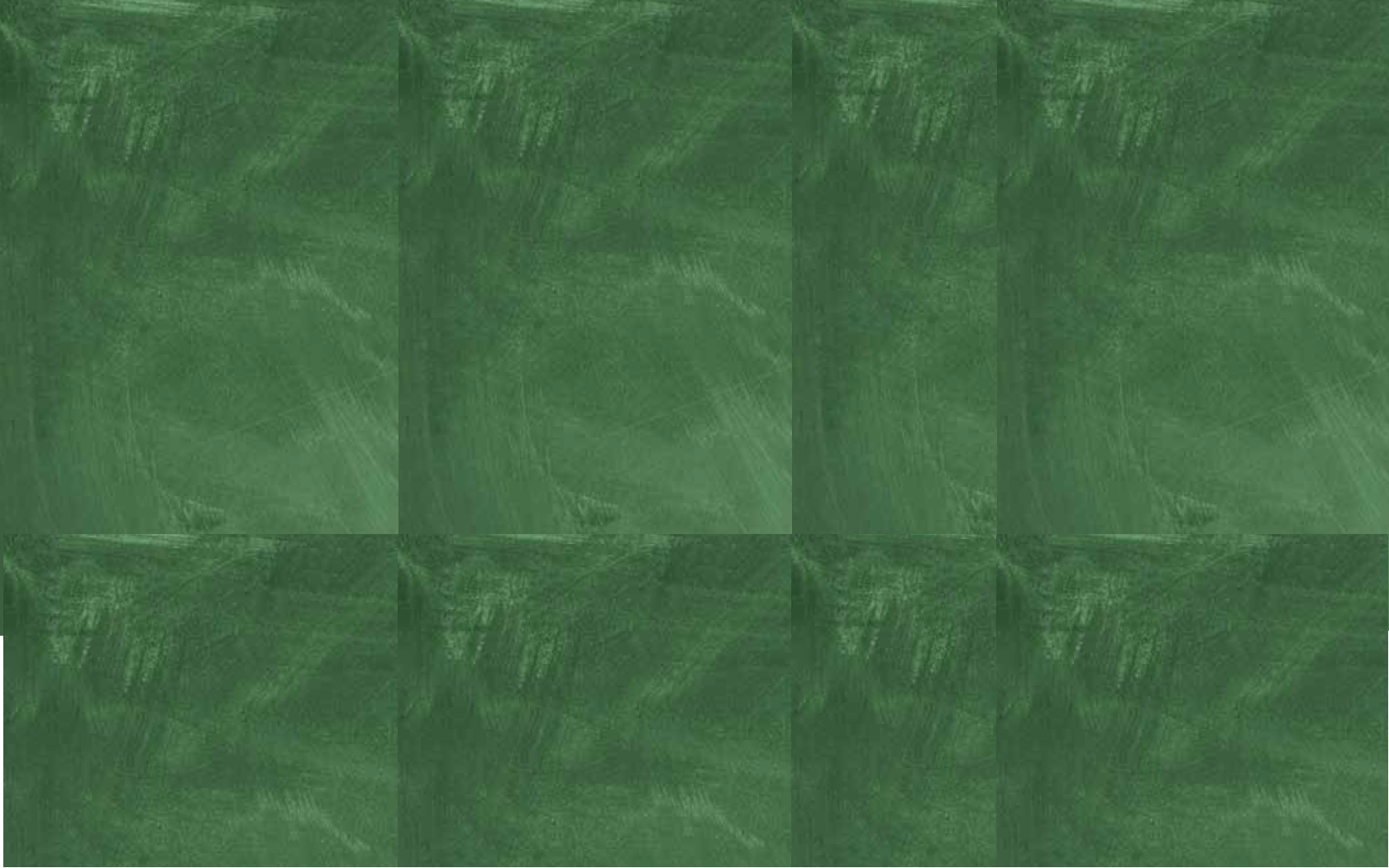 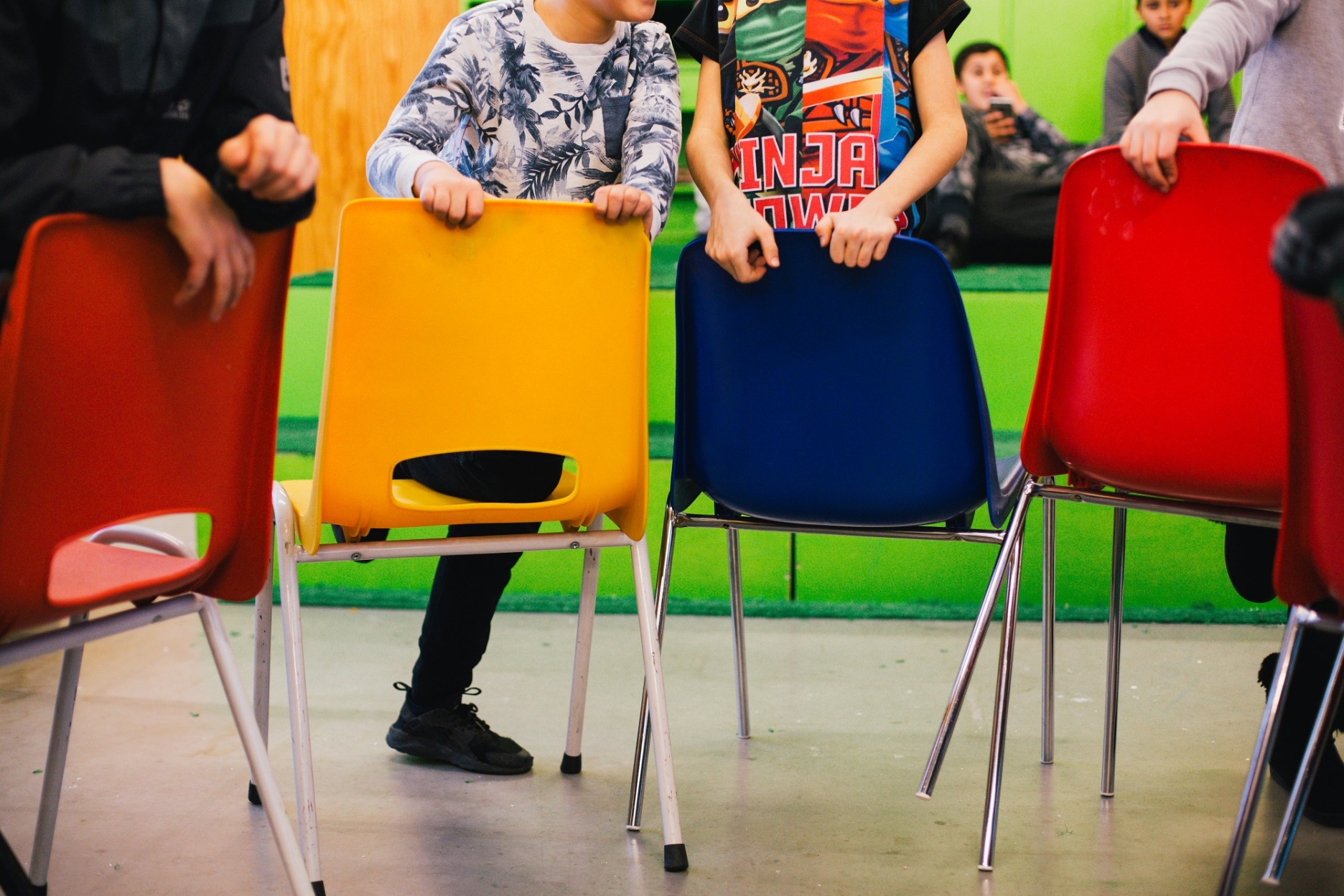 UITDAGING: VERBONDENHEID
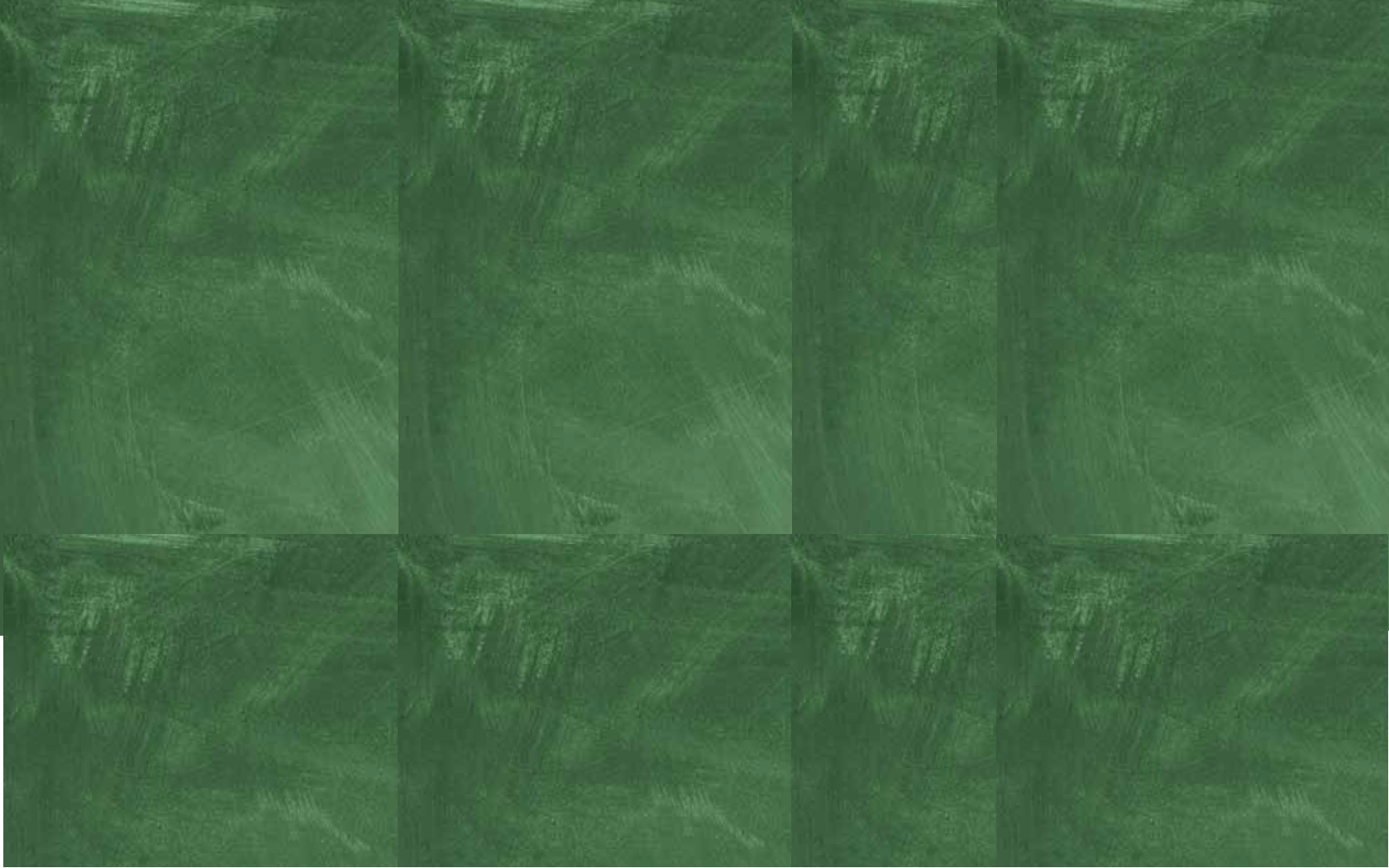 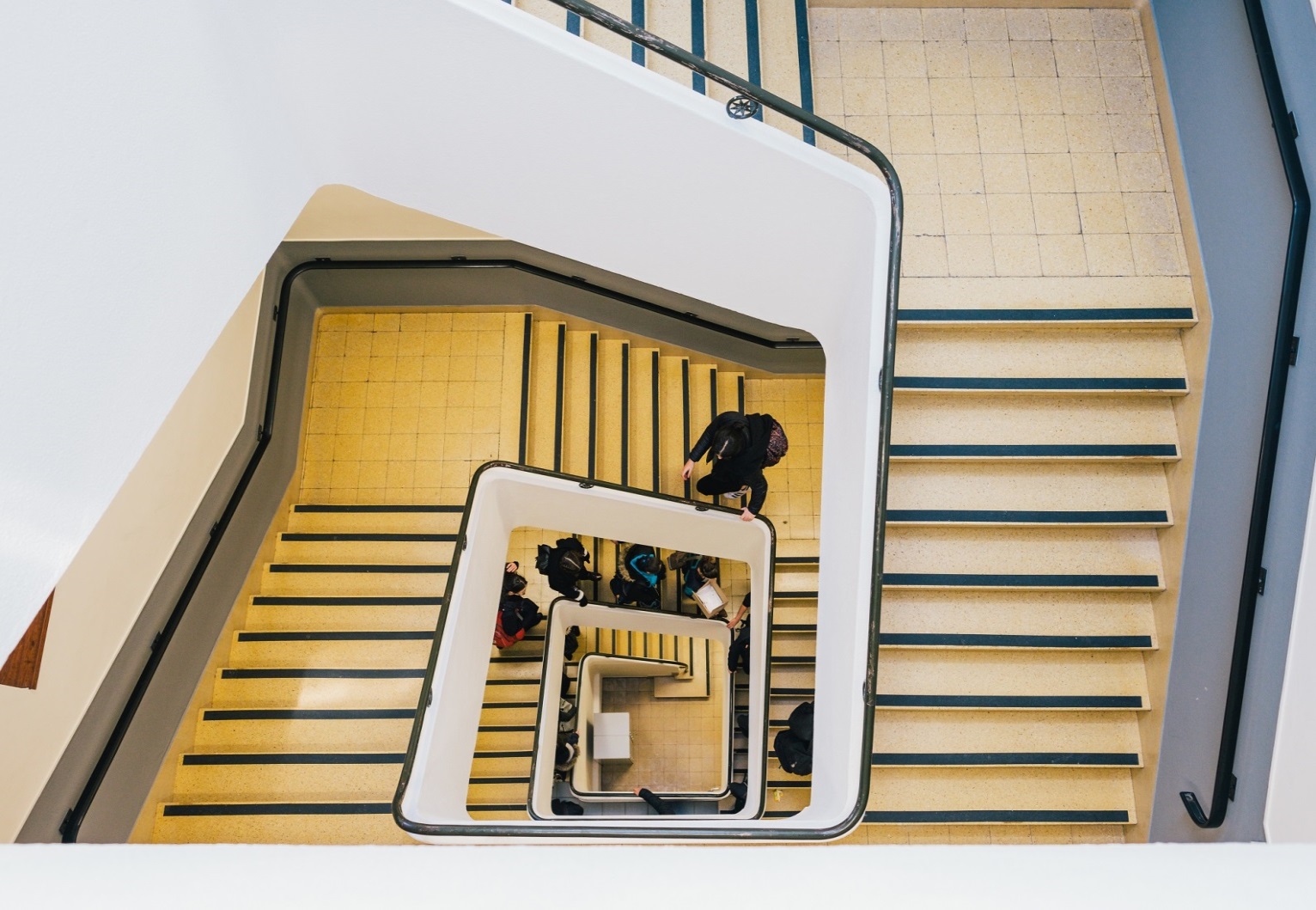 OOK AL 
VOEL IK 
ME SOMS MACHTELOOS IK GEEF 
NIET OP.
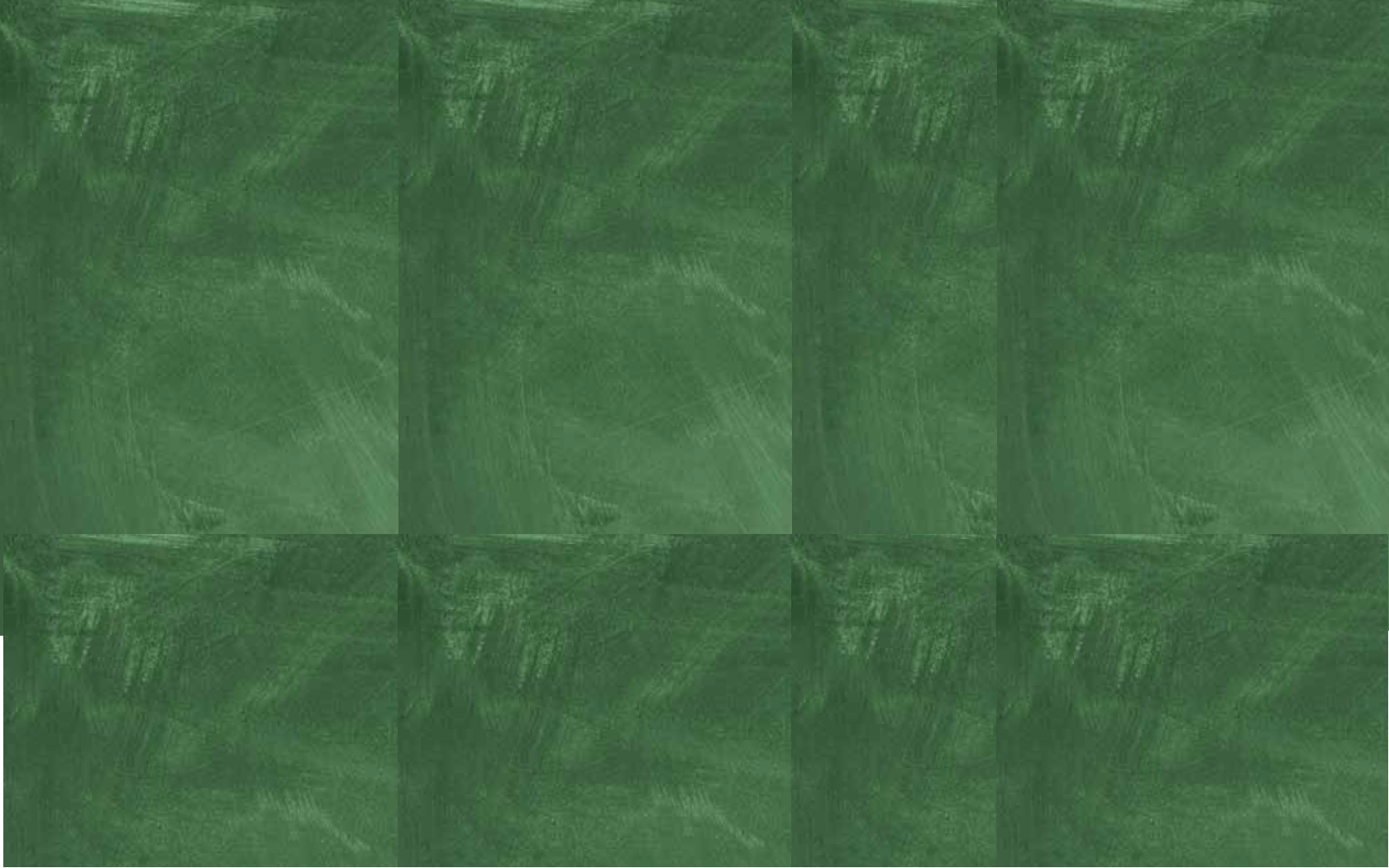 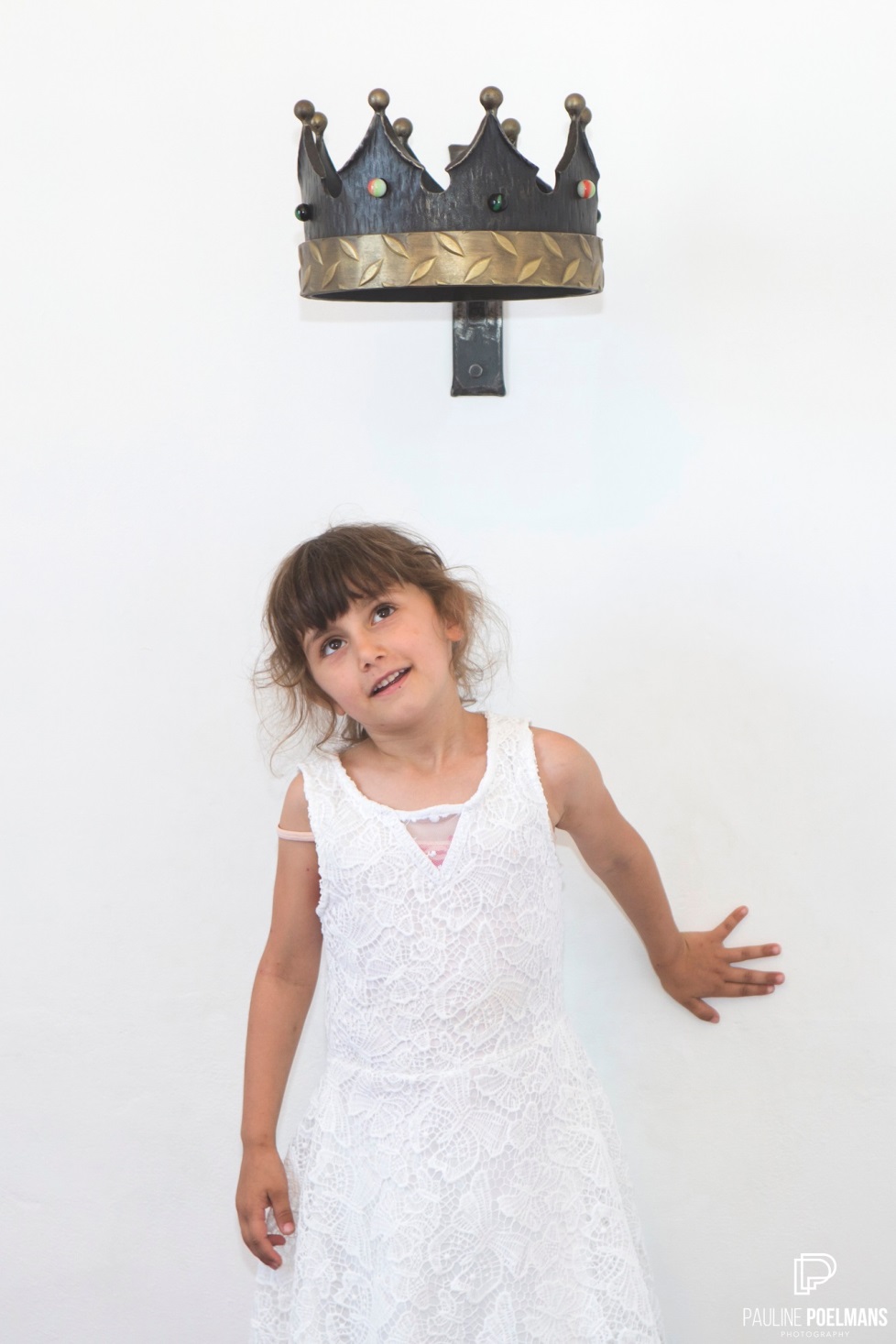 JIJ BENT KOSTBAAR IN MIJN OGEN.
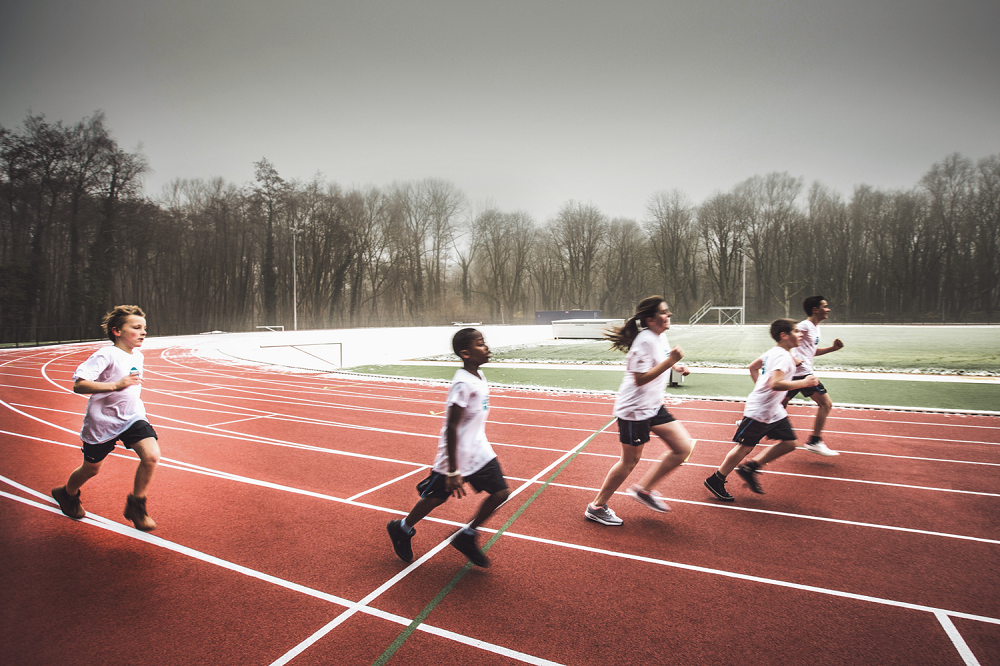 EN OP EEN DAG LOOP JIJ 
MISSCHIEN IN BAAN VIJF. 
REKEN DAN OP MIJN KRACHT 
WANT IK GELOOF IN JOU.